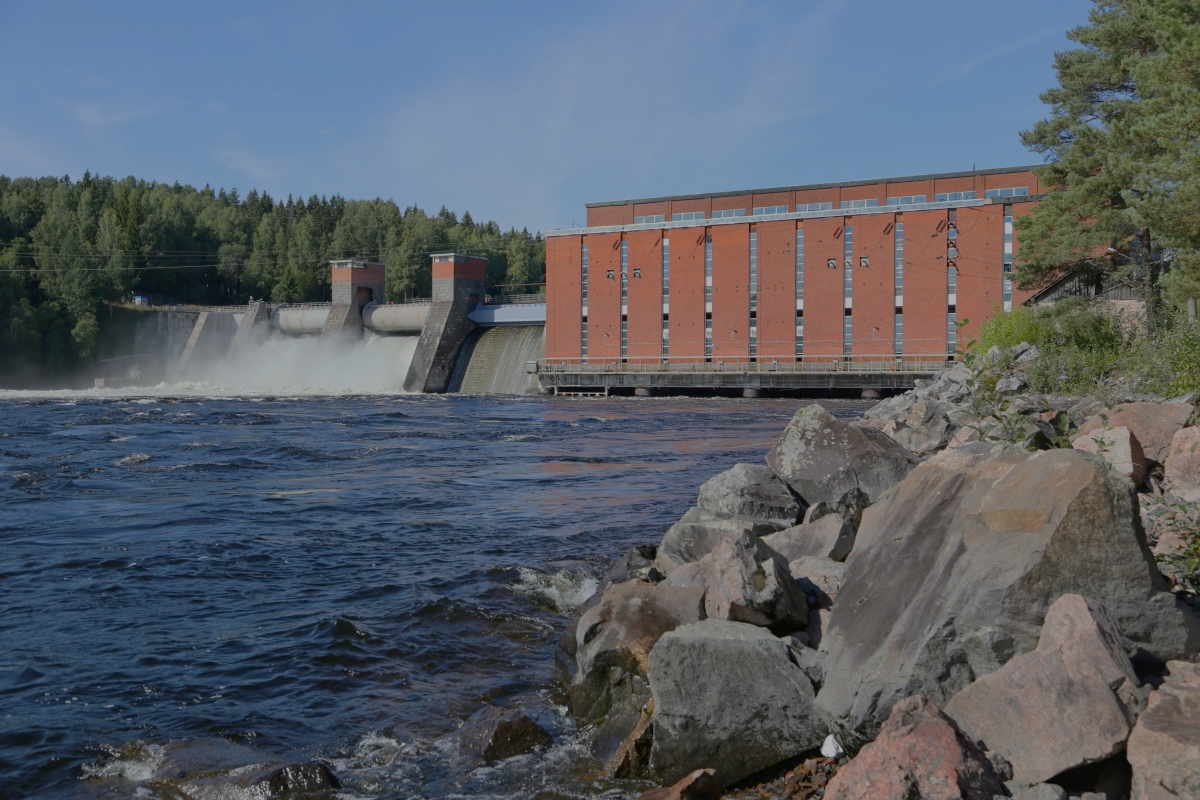 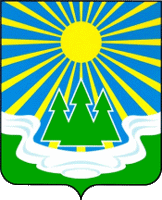 БЮДЖЕТ ДЛЯ ГРАЖДАН
Об исполнении бюджета муниципального образования «Светогорское городское поселение» за 1 квартал 2022 года
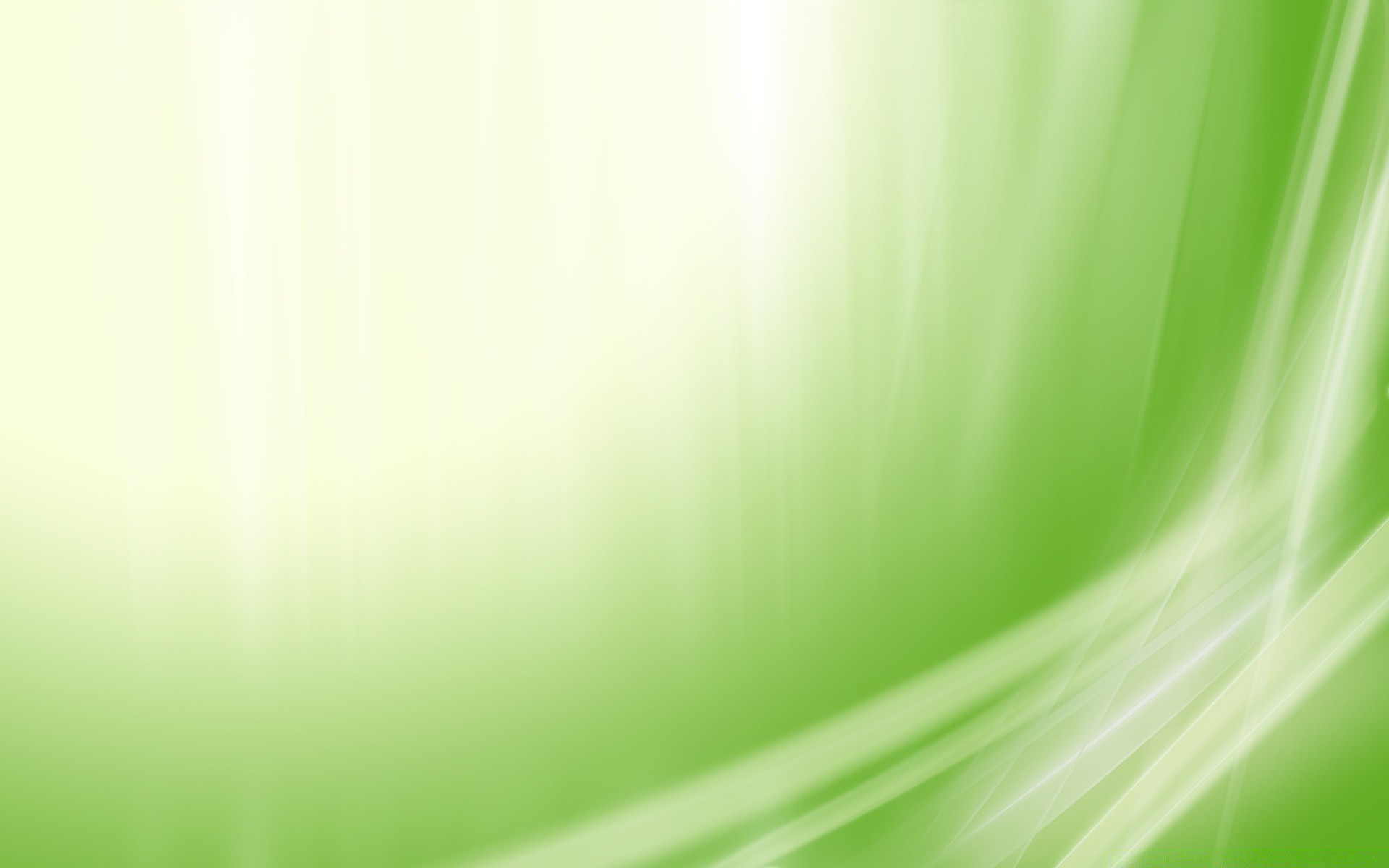 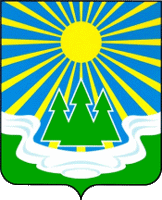 Исполнение бюджета осуществлялось в соответствии с
положением о бюджетном процессе в муниципальном образовании «Светогорское городское поселение»
решением Совета депутатов МО «Светогорское городское поселение» № 41 от 01 декабря 2021 года «О бюджете муниципального образования «Светогорское городское поселение» Выборгского района Ленинградской области на 2022 год и на плановый период 2023 и 2024 годов» с последующими изменениями
сводной бюджетной росписью и утвержденными лимитами бюджетных обязательств
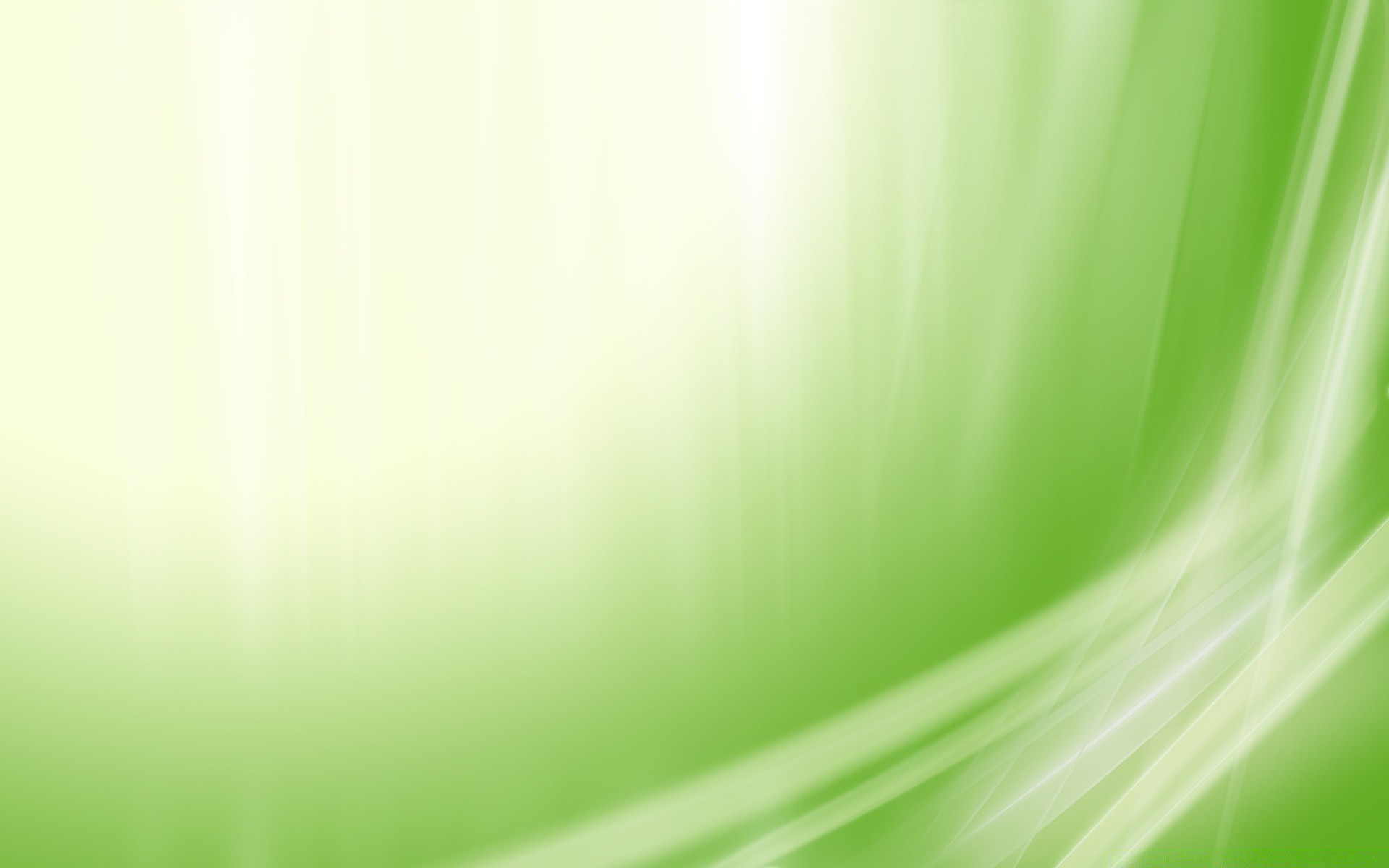 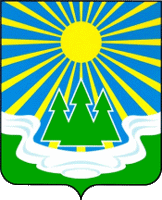 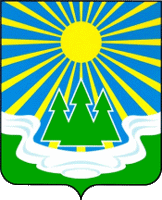 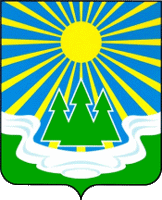 Доходы бюджета
Доходы бюджета
36 940,7 тыс. рублей
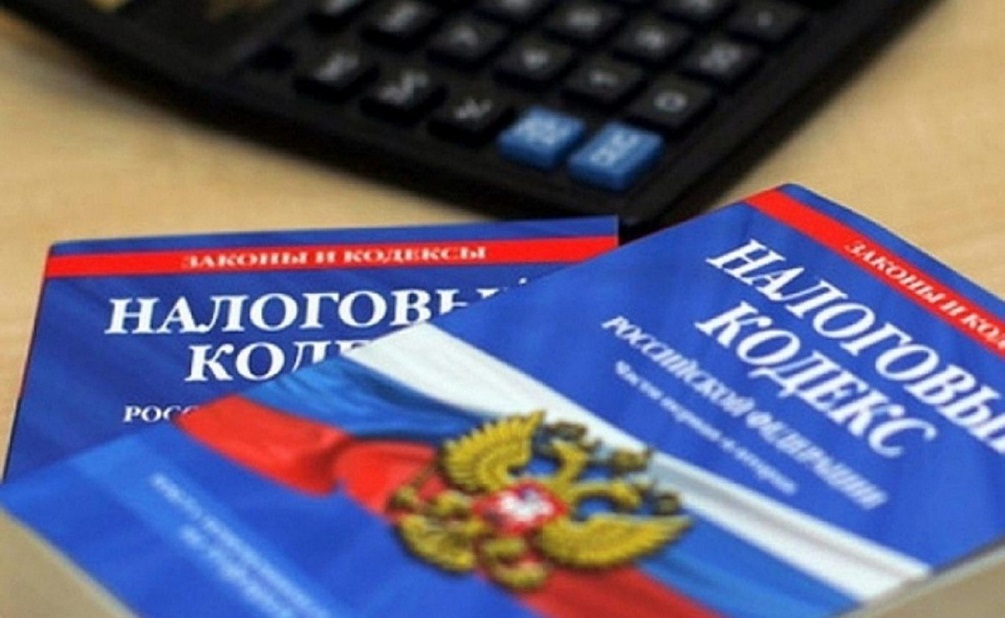 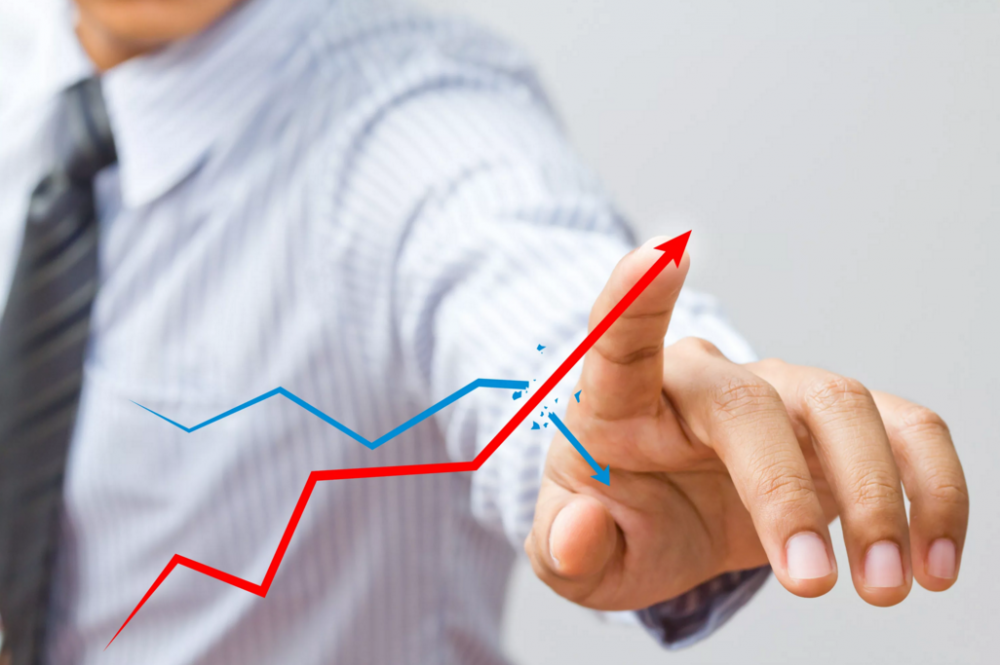 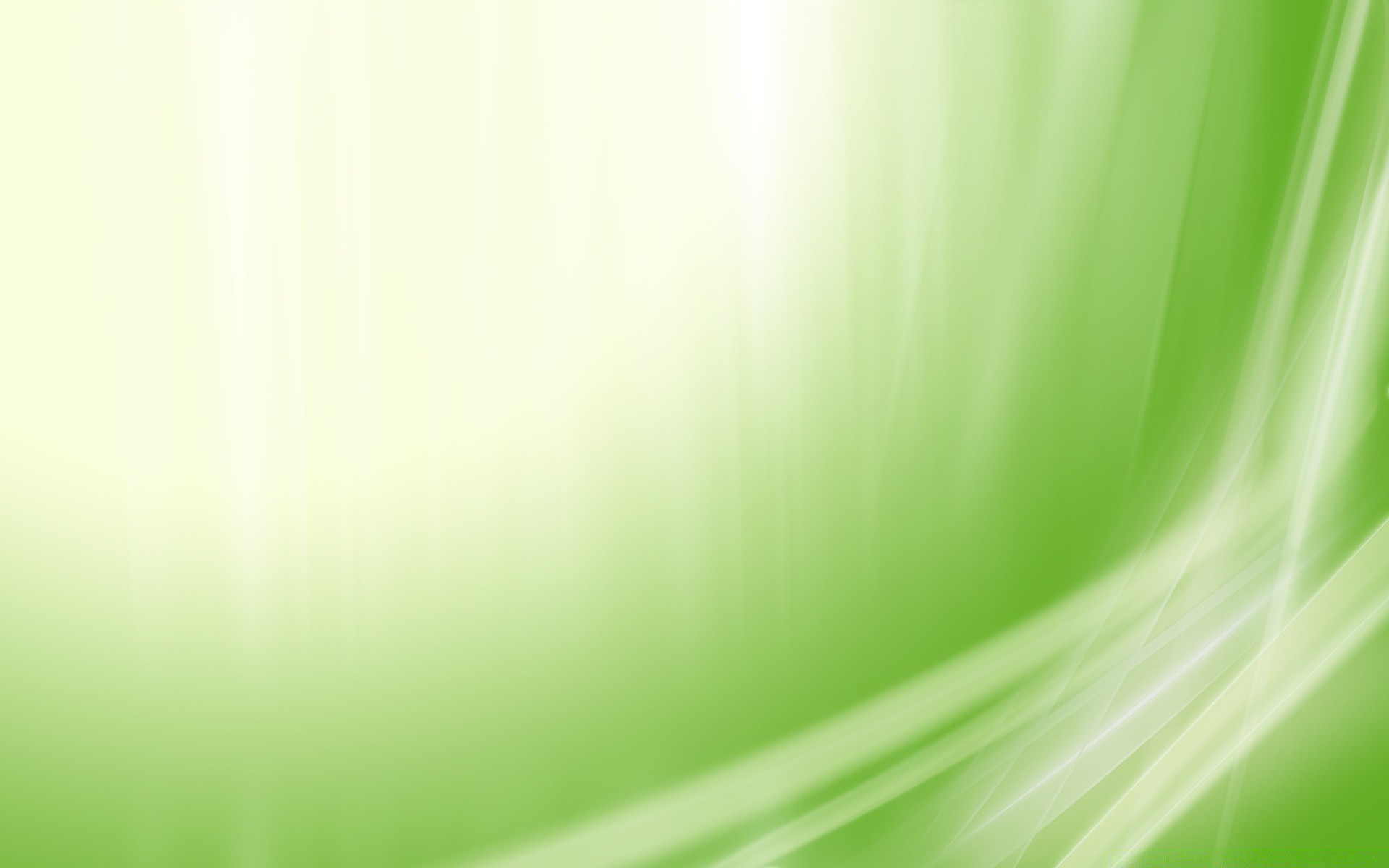 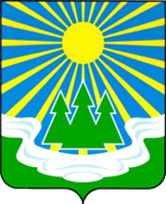 Доходы бюджета
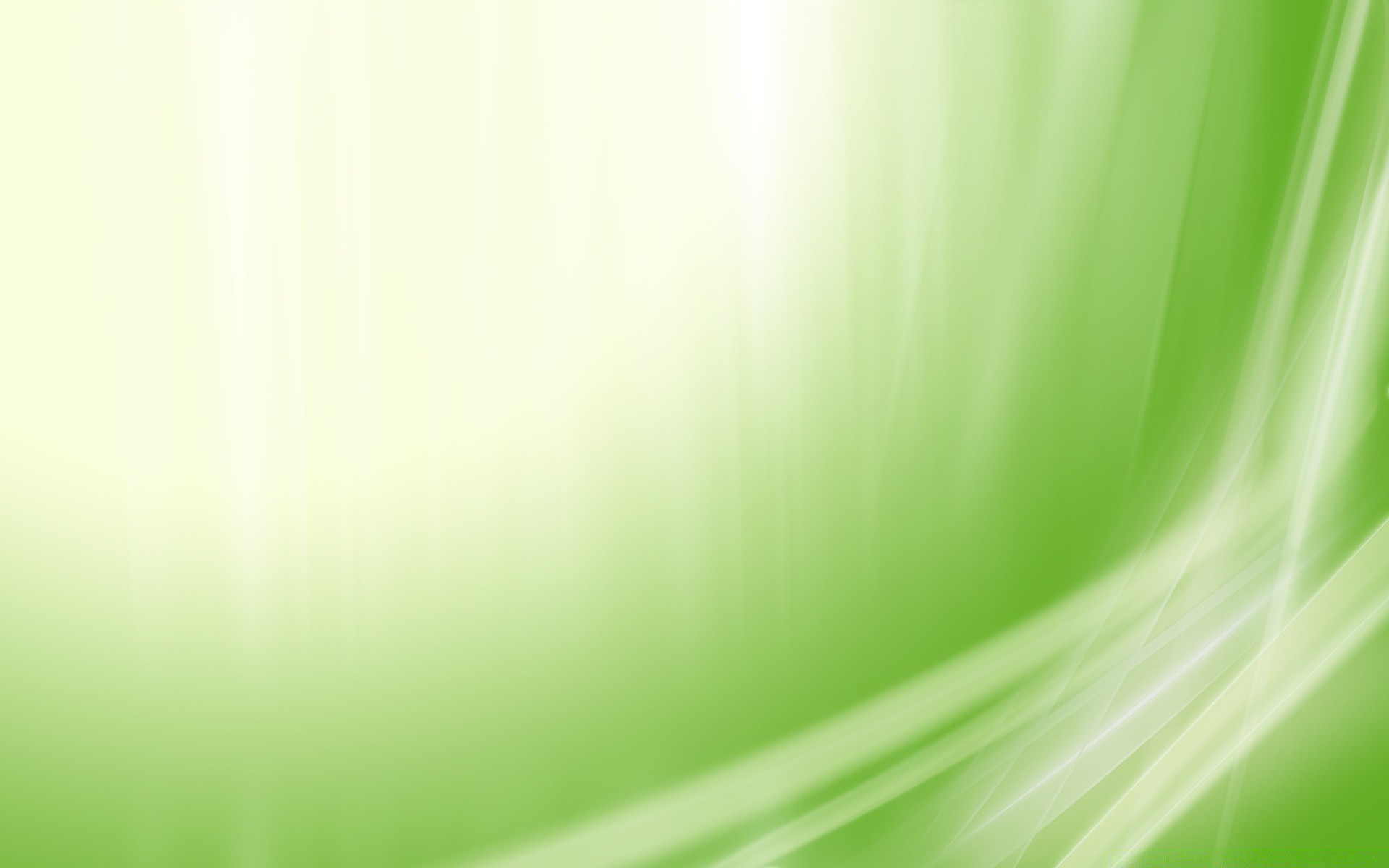 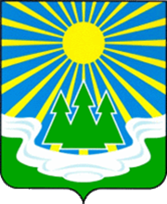 Доходы бюджета
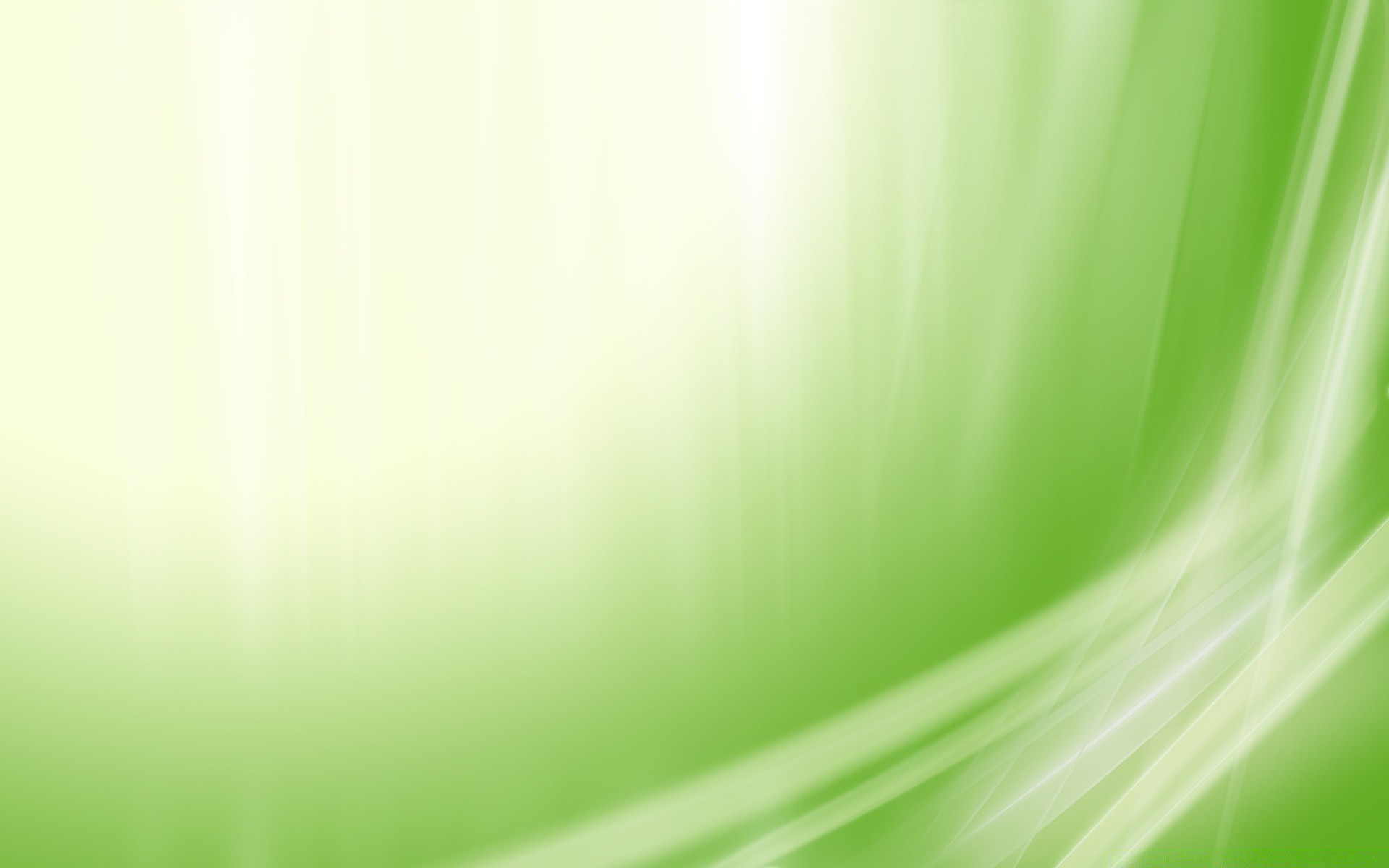 Доходы бюджета
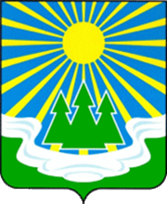 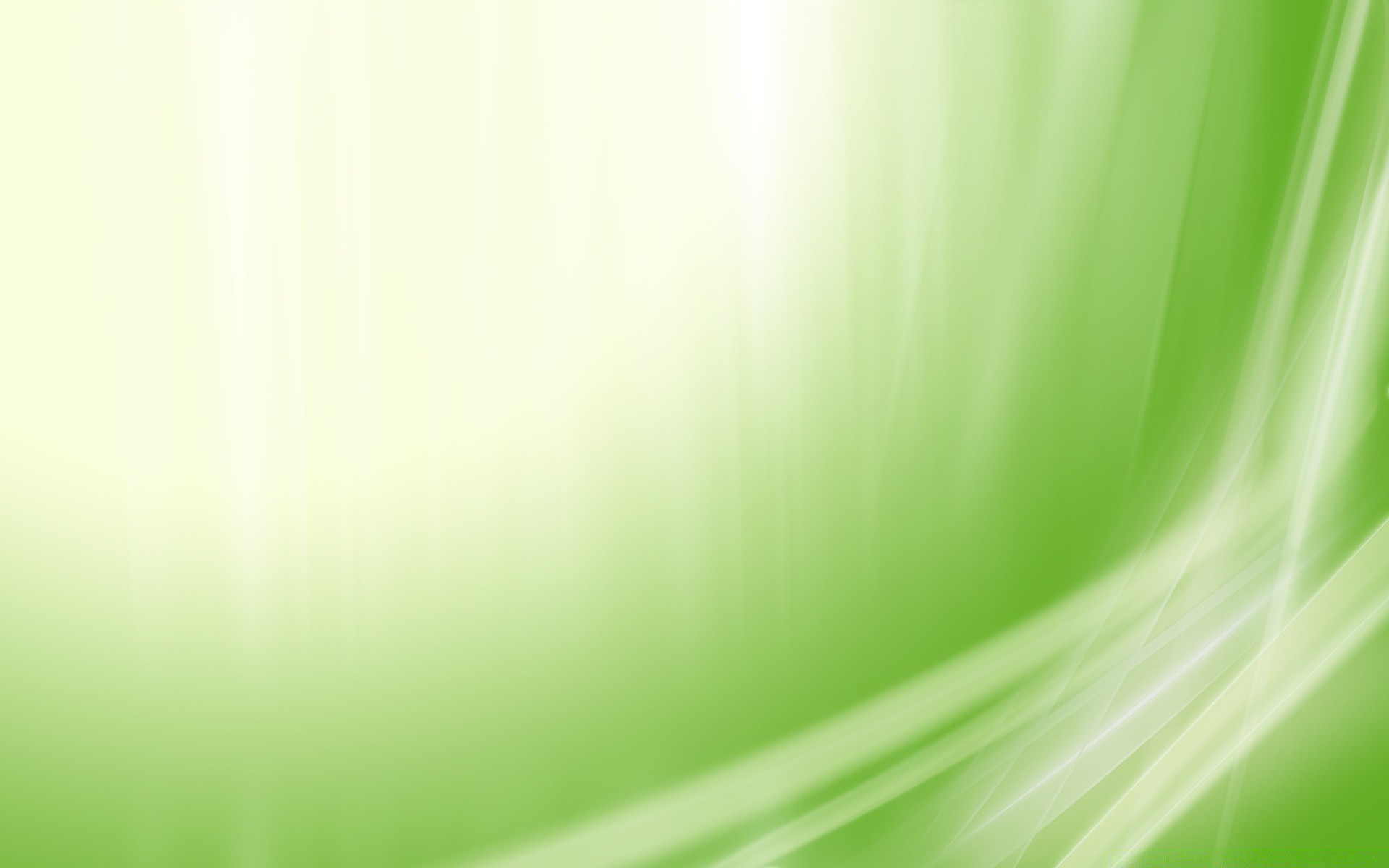 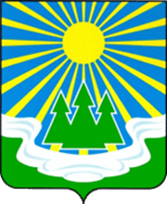 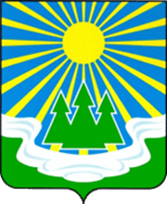 Работа Комиссии по сокращению задолженности по налоговым и неналоговым платежам в бюджетМО «Светогорское городское поселение»
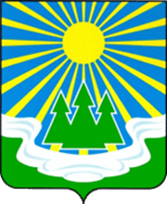 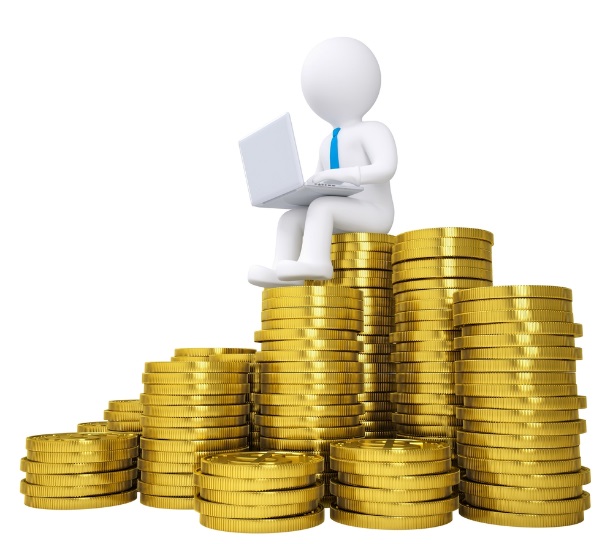 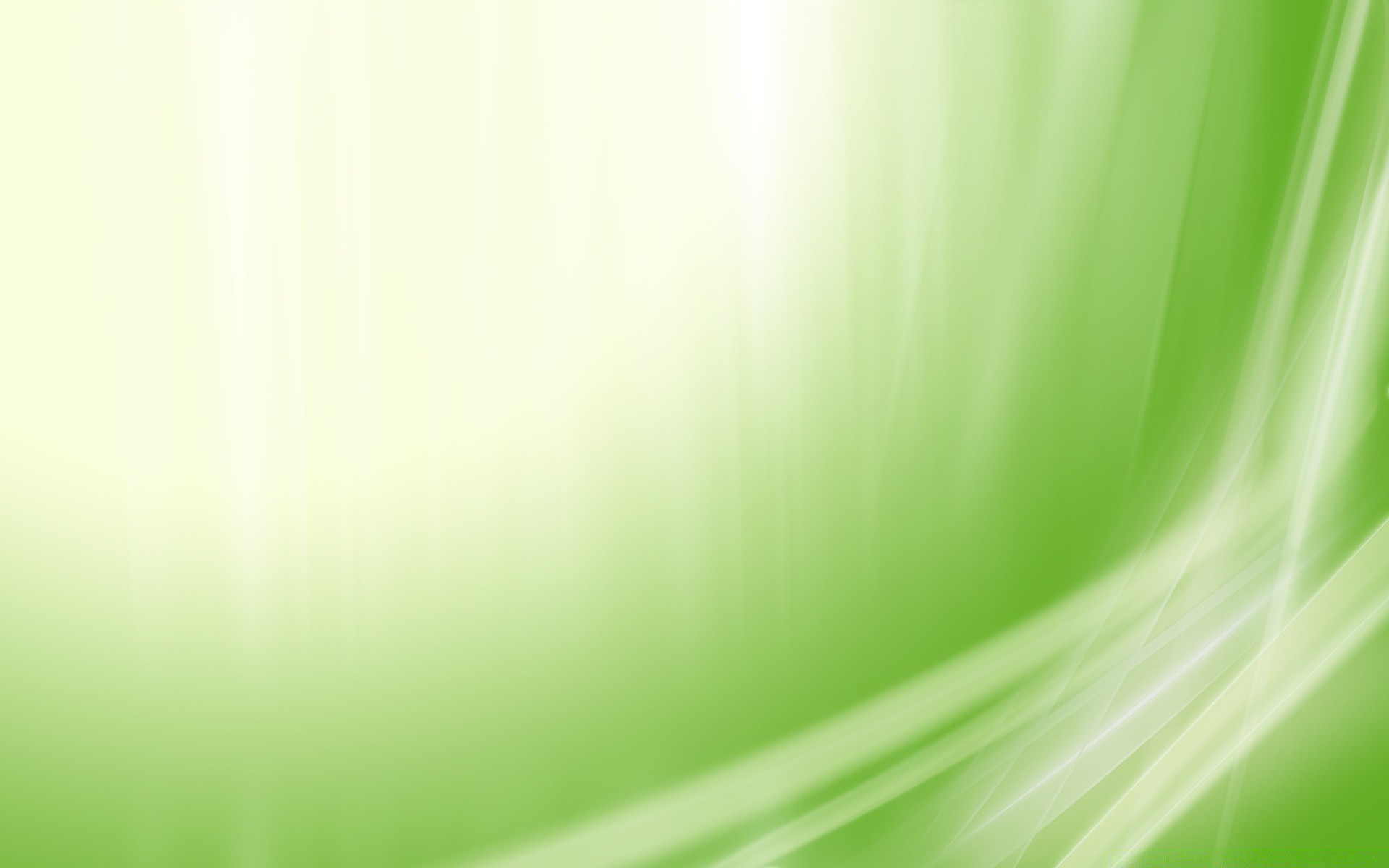 Структура расходов бюджета МО «Светогорское городское поселение»
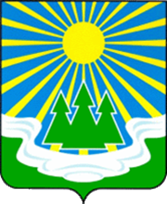 8 056,2 тыс. рублей
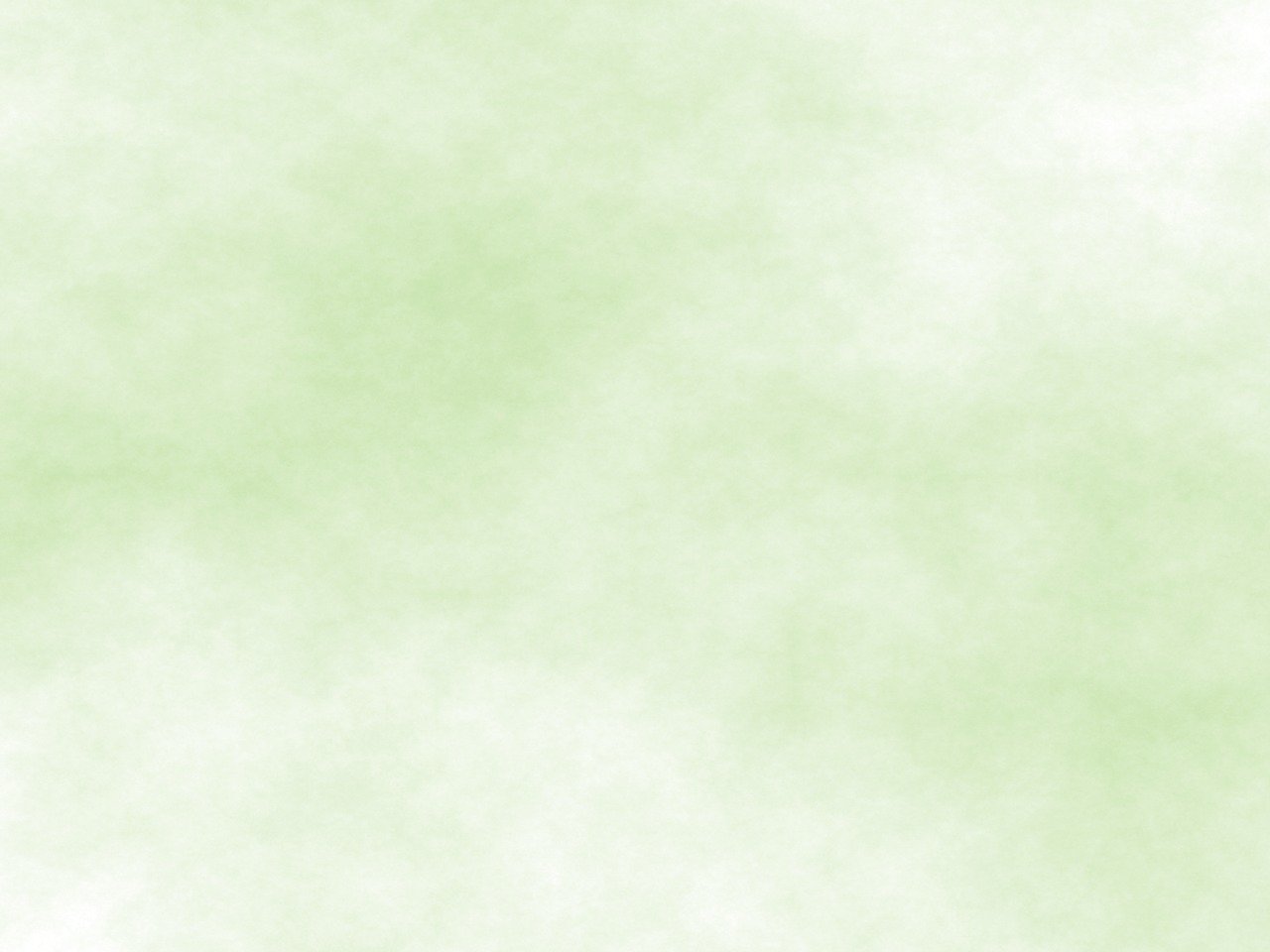 МП «Основные направления осуществления управленческой деятельности и развитие муниципальной службы в муниципальном образовании «Светогорское городское поселение» Выборгского района Ленинградской области»
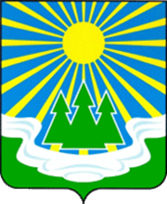 128,9 тыс. рублей
Техническое сопровождение и обеспечение доступа информационному ресурсу «Адресный план поселения» – 16,1 тыс. рублей

Информационное обслуживание СПС Консультант Плюс – 40,2 тыс. рублей

Услуги по сервисному обслуживанию компьютерной техники, оборудования, офисной техники, АТС – 61,9 тыс. рублей

Оказание услуг по комплексному обслуживанию информационной системы    1С Бухгалтерия-8 – 10,7 тыс. рублей
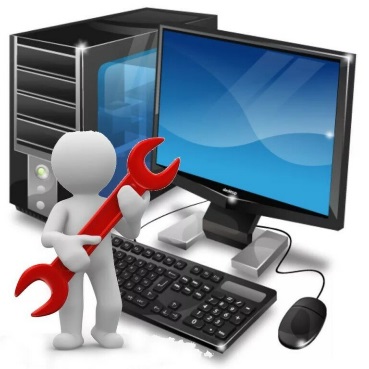 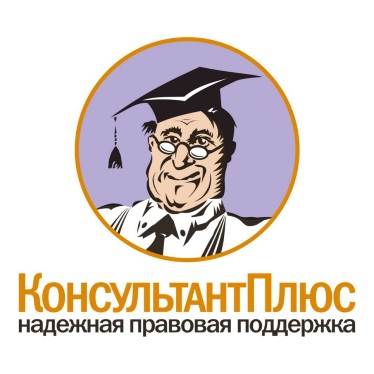 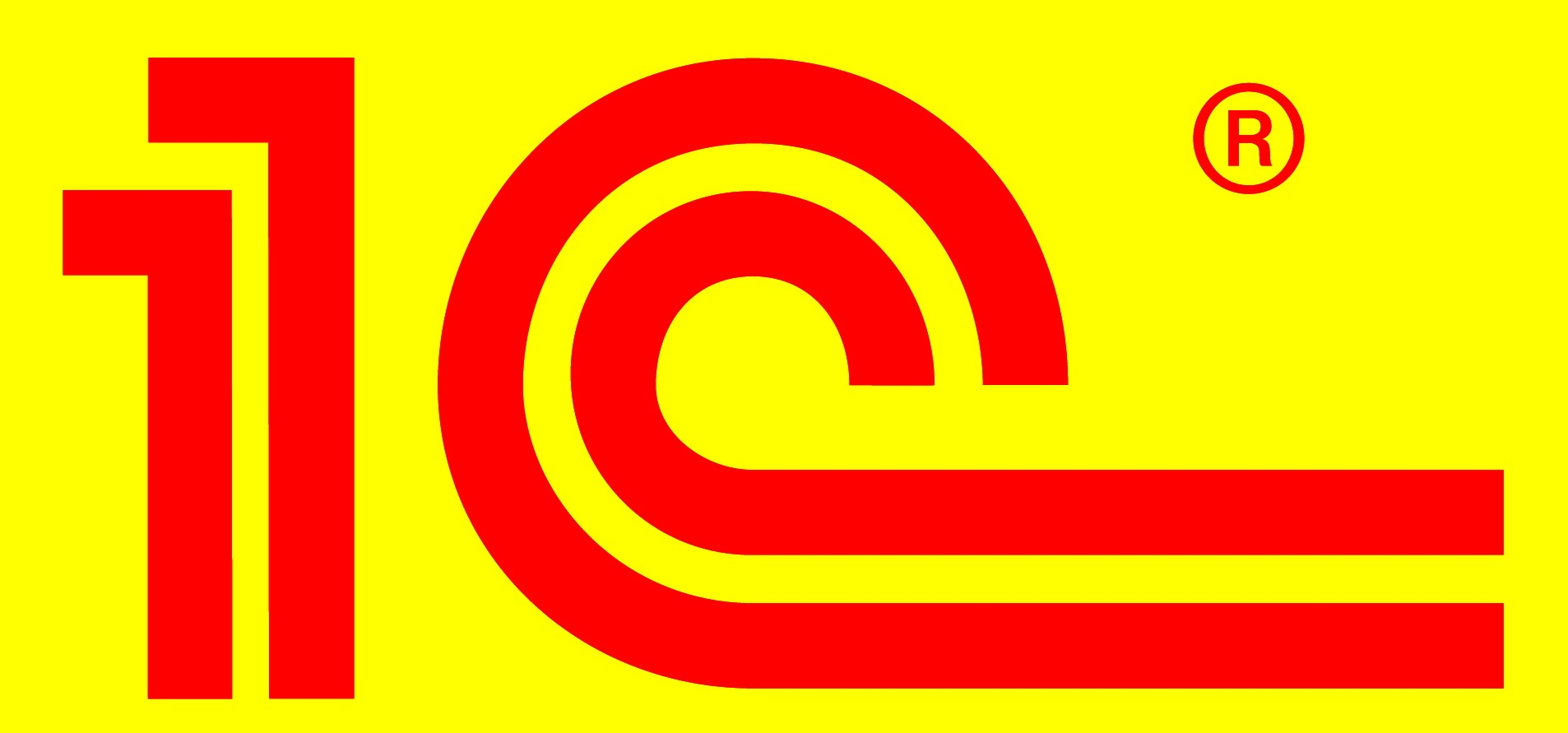 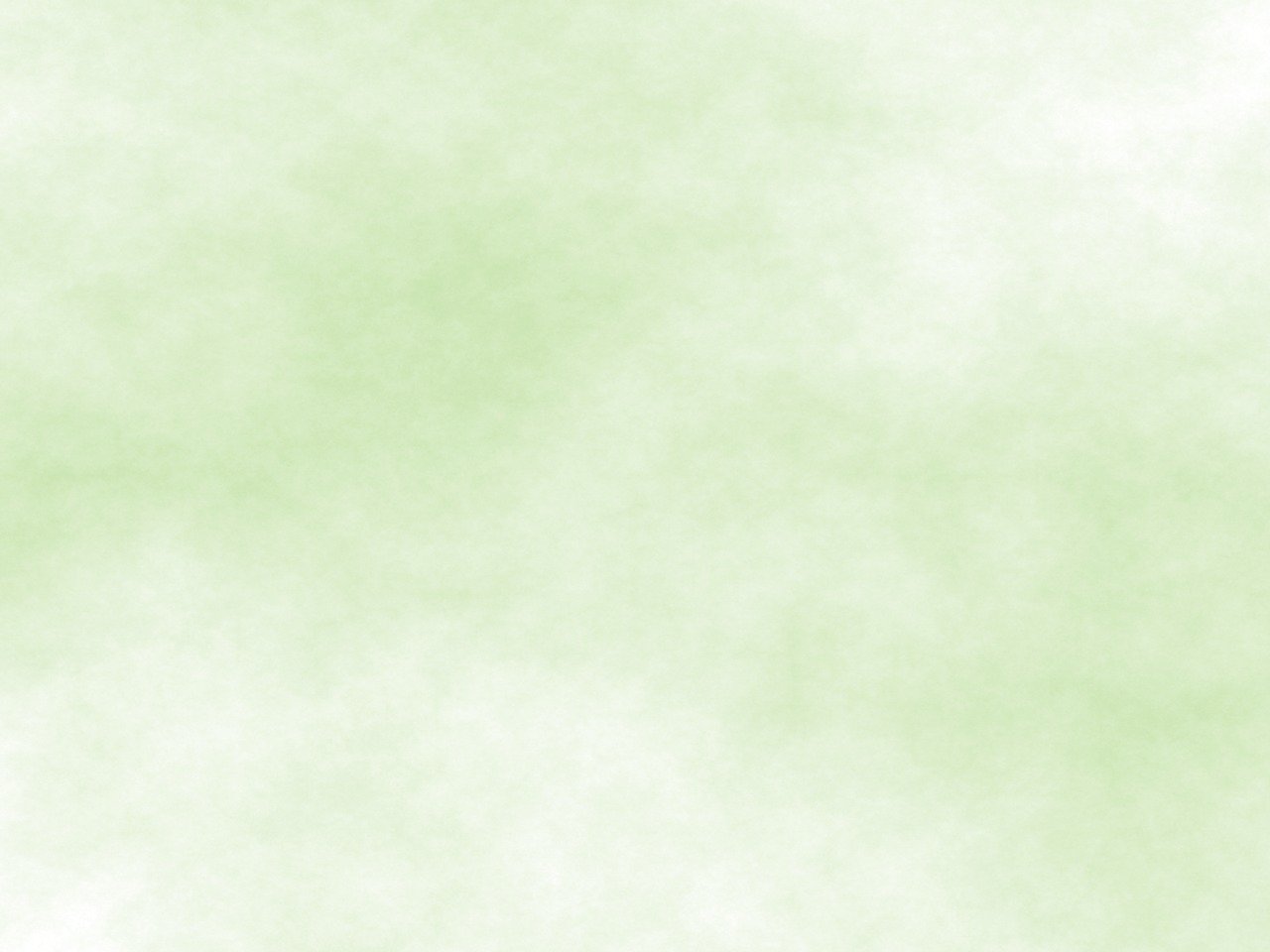 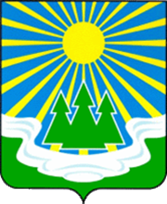 МП «Развитие форм местного самоуправления и социальной активности населения на территории МО «Светогорское городское поселение»
458,5 тыс. рублей
Нормативное, информационное обеспечения деятельности органов местного самоуправления и участия населения в осуществлении местного самоуправления (газета «Вуокса») – 449,3 тыс. рублей

популяризация местного самоуправления, государственных символов, стимулирование социальной активности, достижений граждан, коллективов учреждений, организаций, общественных организаций и объединений, добившихся значительных успехов в трудовой деятельности и общественной работе, внесших значительный вклад в развитие местного самоуправления (поздравительные открытки, цветы) – 9,2 тыс. рублей
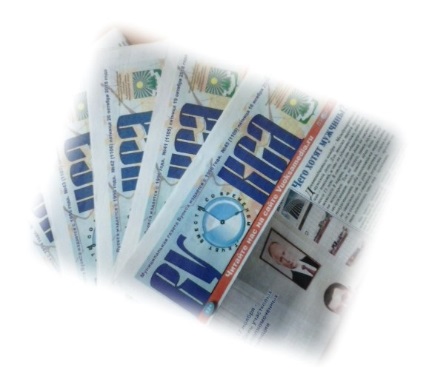 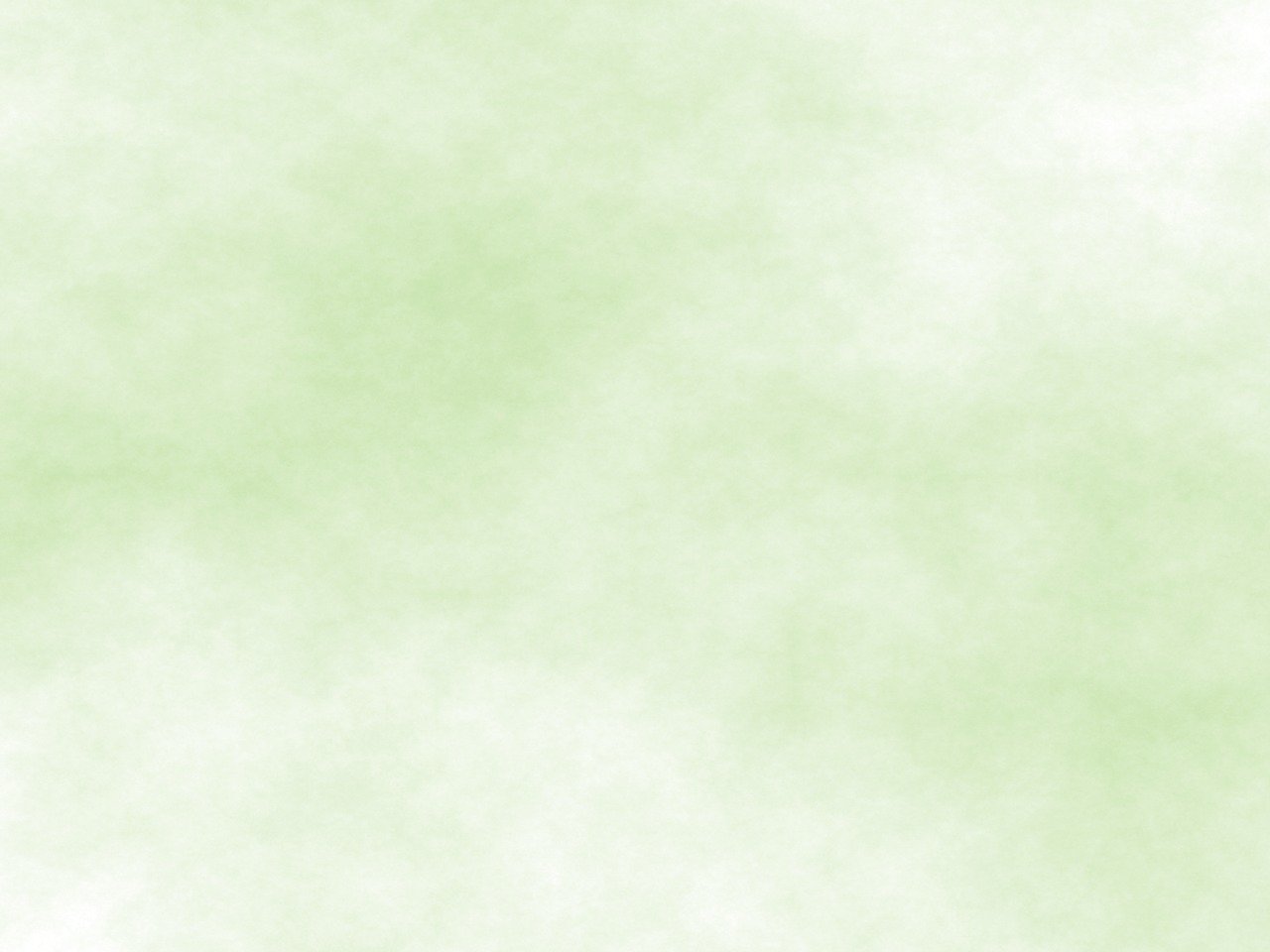 МП «Безопасность МО «Светогорское городское поселение»
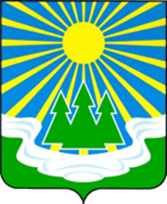 427,2 тыс. рублей
Оказание услуг по обеспечению готовности к оперативному реагированию на чрезвычайные ситуации и проведению работ по их ликвидации – 23,0 тыс. рублей
Обслуживание аппаратно-программного комплекса автоматизированной информационной системы «Безопасный город» – 33,3 тыс. рублей
Обеспечение общественного порядка и профилактика правонарушений на территории ЛО – 370,9 тыс. рублей
Обеспечение выполнения органами местного самоуправления муниципальных образований отдельных государственных полномочий Ленинградской области в сфере административных правоотношений – 0,2 тыс. рублей
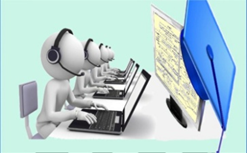 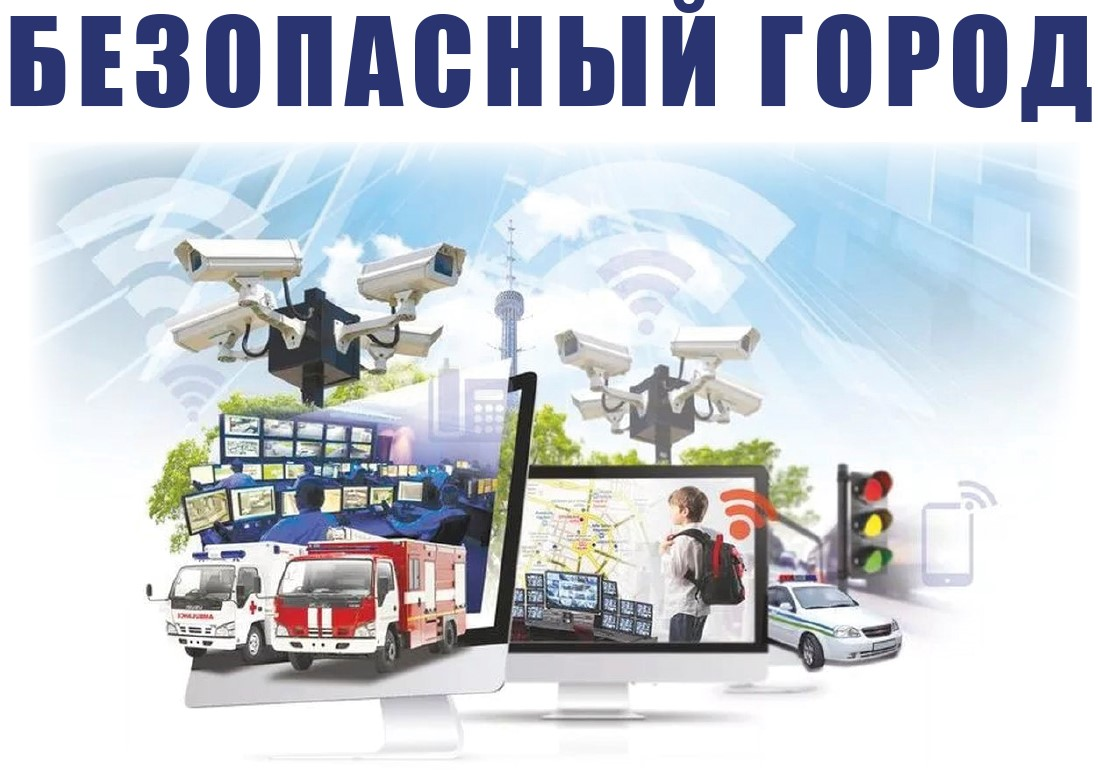 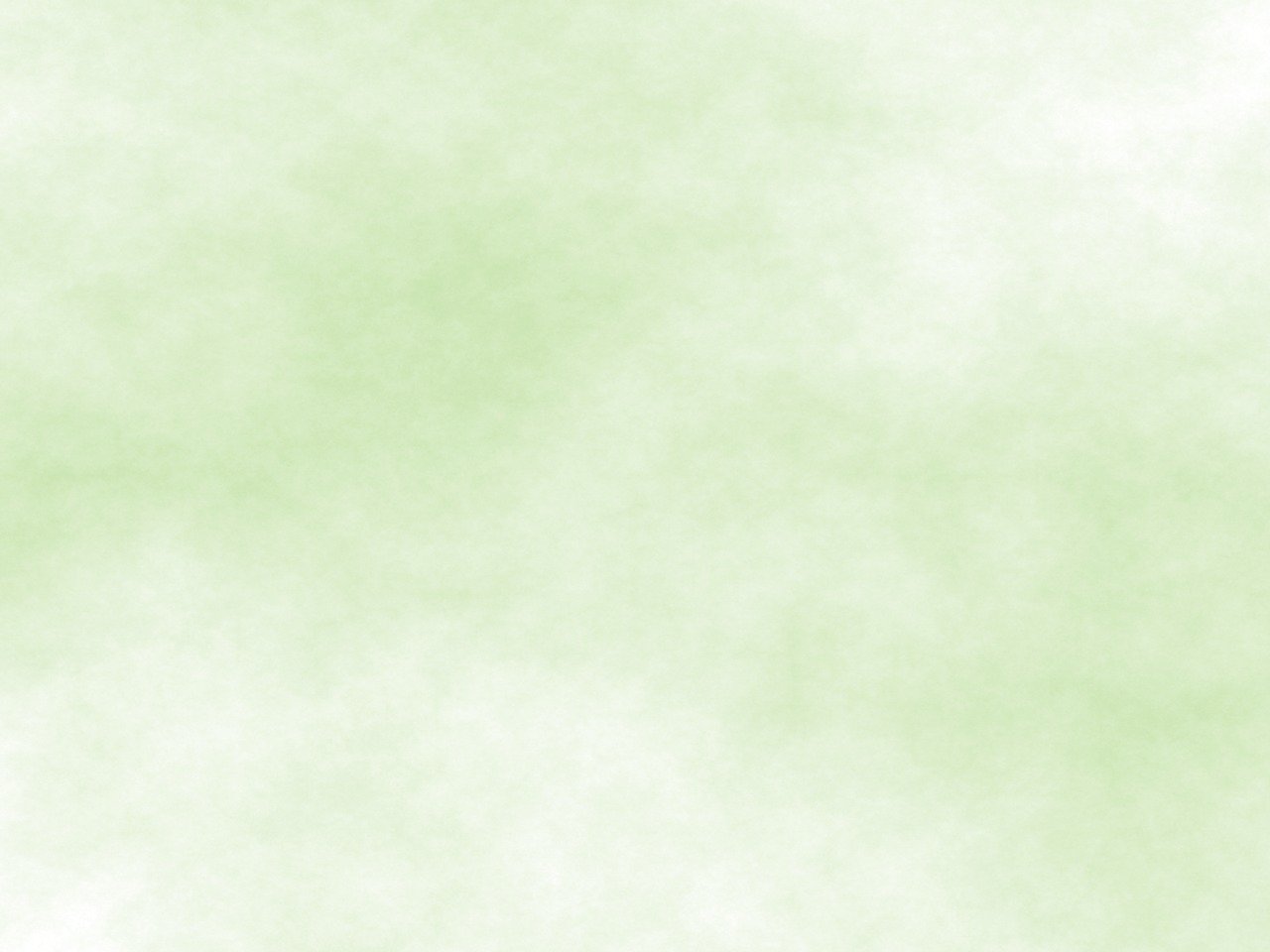 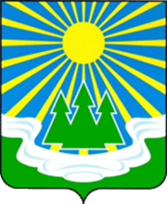 МП «Развитие и поддержка малого и среднего предпринимательства в МО «Светогорское городское поселение»»
20,0 тыс. рублей
Услуги по изготовлению дипломов, посвященных награждению субъектов малого, среднего предпринимательства, самозанятых граждан, потребительского рынка, достигших наибольших результатов по итогам работы за год – 20,0 тыс. рублей
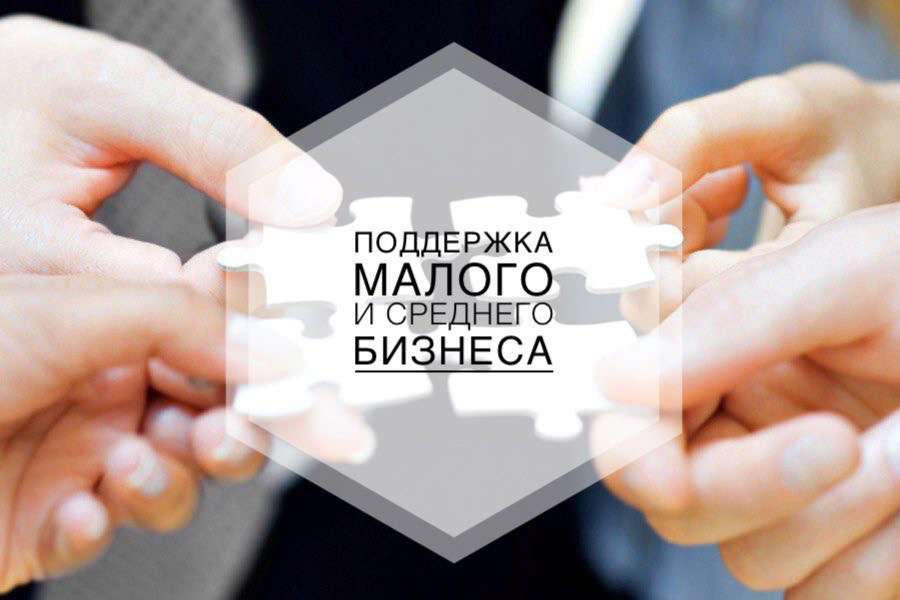 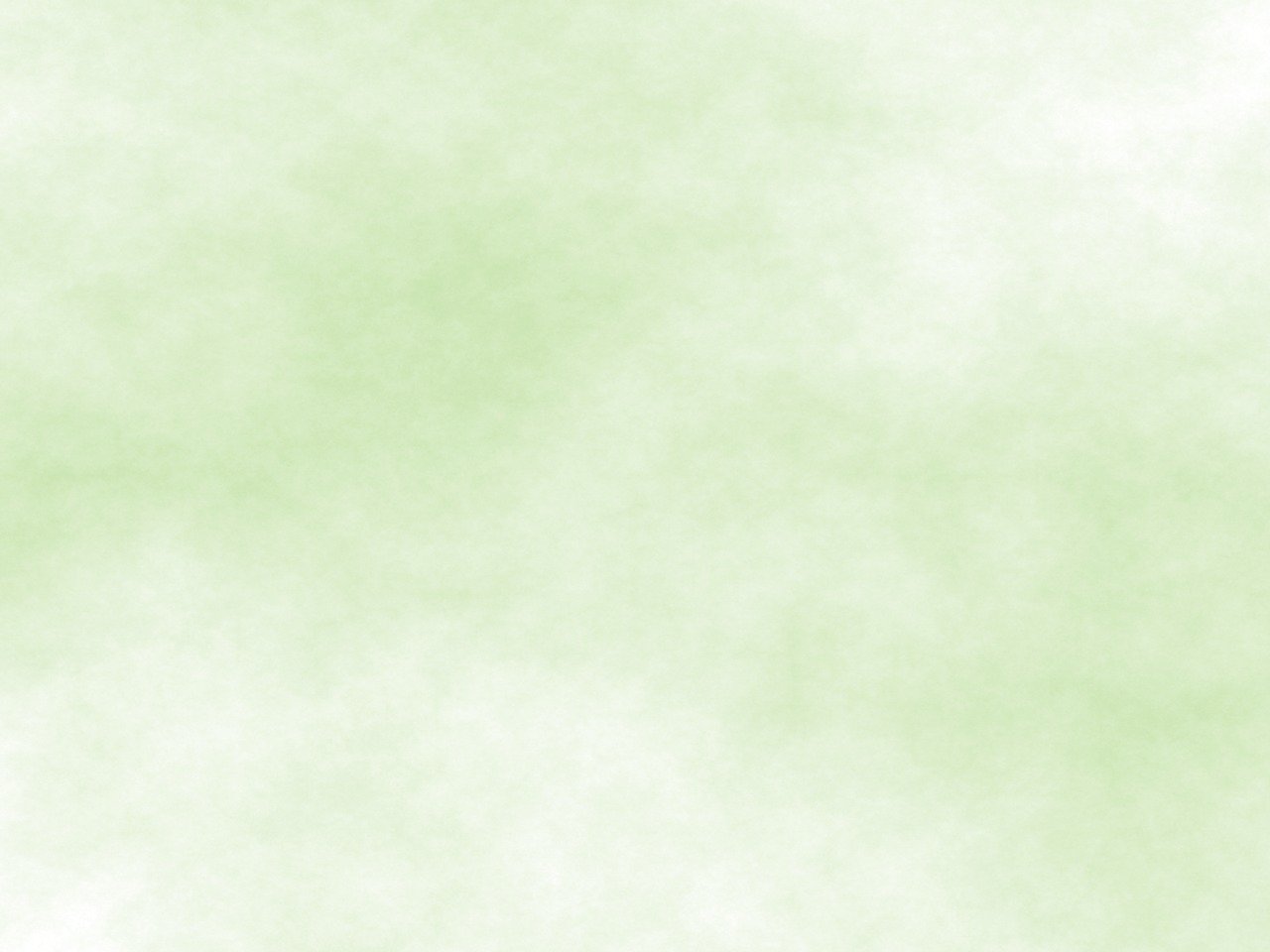 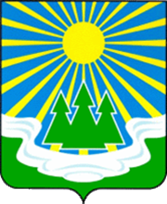 МП «Формирование городской среды и обеспечение качественным жильем граждан на территории МО «Светогорское городское поселение»
12 219,8 тыс. рублей
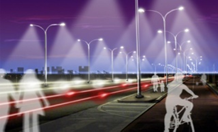 Комплекс процессных мероприятий  «Повышение уровня благоустройства территорий населённых пунктов»

Уличное освещение – 2 714,9 тыс. рублей 
Эксплуатационно-техническое обслуживание объектов наружного освещения – 366,6 тыс. рублей
Механизированная уборка дорог, общественных территорий (содержание парка, детских площадок, мемориалов и т.д.) – 7 242,9 тыс. рублей
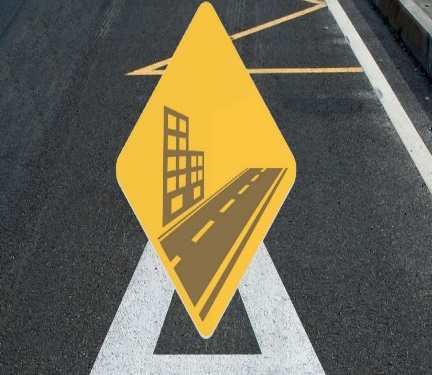 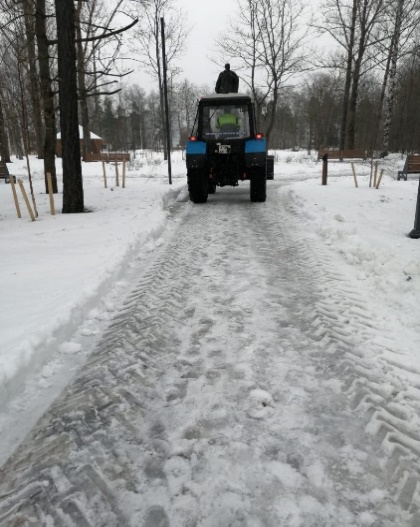 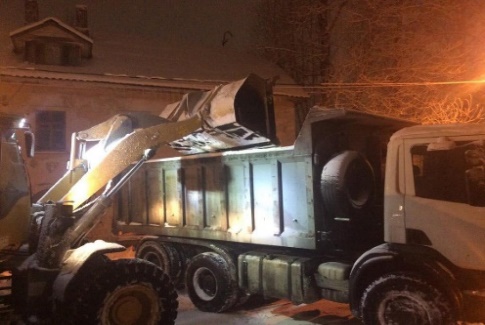 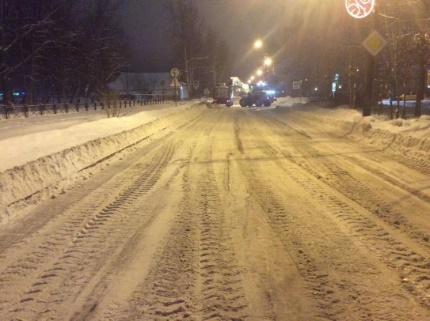 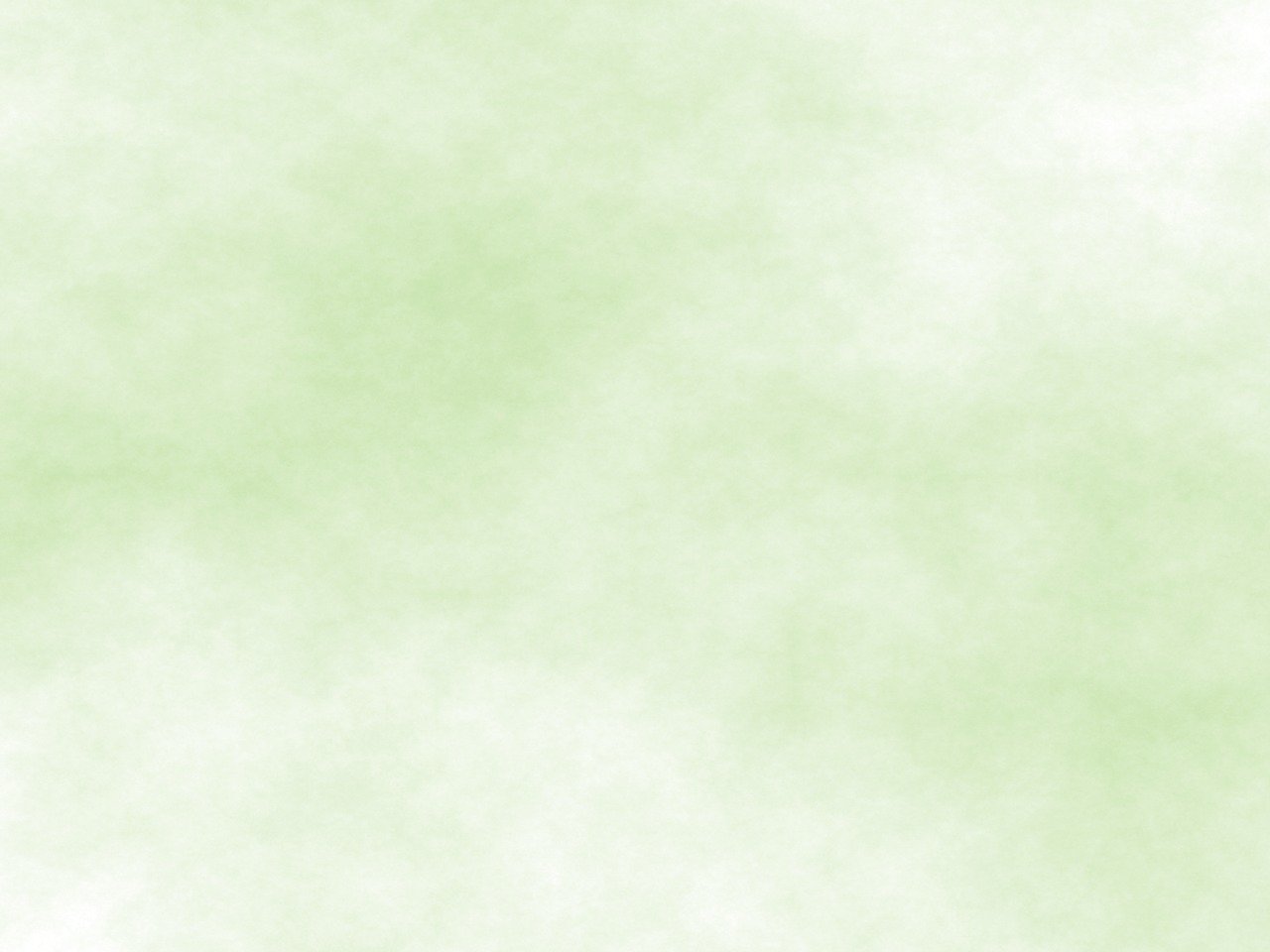 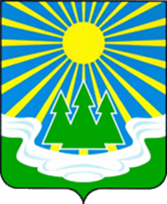 МП «Формирование городской среды и обеспечение качественным жильем граждан на территории МО «Светогорское городское поселение»
12 219,8 тыс. рублей
Комплекс процессных мероприятий «Обеспечение качественным жильем граждан»
Взносы на капитальный ремонт за муниципальные жилые помещения  – 1 110,4 тыс. рублей
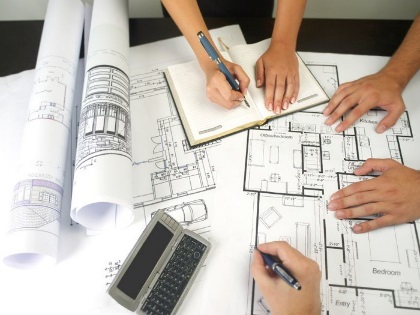 Комплекс процессных мероприятий «Обеспечение устойчивого функционирования и развития коммунальной и инженерной инфраструктуры и повышение энергоэффективности»

Оценка рыночной стоимости годовой арендной платы сетей электроснабжения – 25,0 тыс. рублей
Работы по монтажу насосного оборудования по адресу: гп. Лесогорский, ул. Гагарина д. 7, 9, 11, 13 – 760,0 тыс. рублей
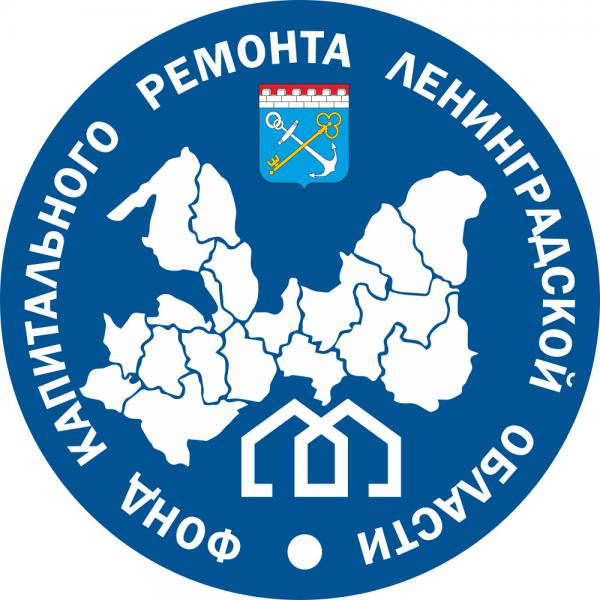 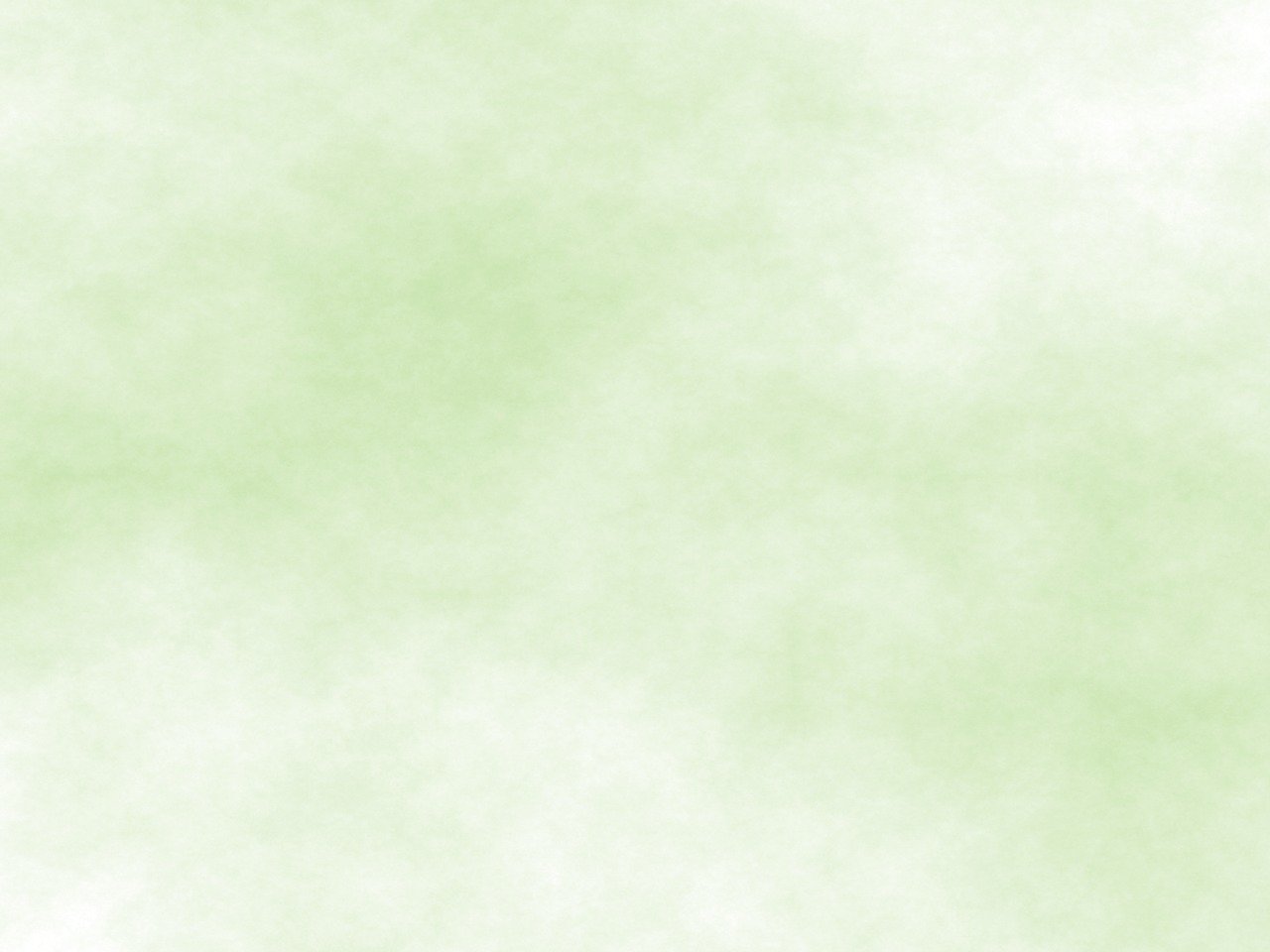 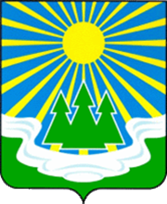 Муниципальная программа «Развитие культуры, физической культуры и массового спорта, молодёжной политики МО «Светогорское городское поселение»»
12 423,7 тыс. рублей
Комплекс процессных мероприятий «Развитие молодежной политики»

Предоставление субсидии на выполнение муниципального задания МБУ «КСК г. Светогорска» по организации мероприятий в сфере молодежной политики, направленных на вовлечение молодежи в инновационную, предпринимательскую, добровольческую деятельность, а также на развитие гражданской активности молодежи и формирование здорового образа жизни – 166,2 тыс. рублей
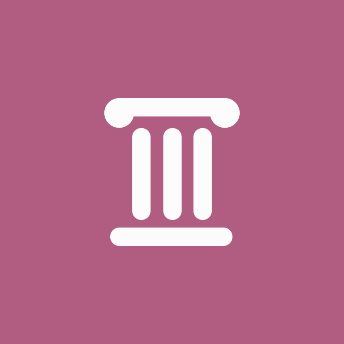 Комплекс процессных мероприятий «Развитие культуры»

Предоставление субсидии на выполнение муниципального задания МБУ «КСКг. Светогорска» на организацию деятельности клубных формирований и формирований самодеятельного народного творчества, библиотечное, библиографическое и информационное обслуживание пользователей библиотек  и на содержание (эксплуатацию) имущества, находящегося в государственной (муниципальной) собственности  –6 393,3 тыс. рублей;
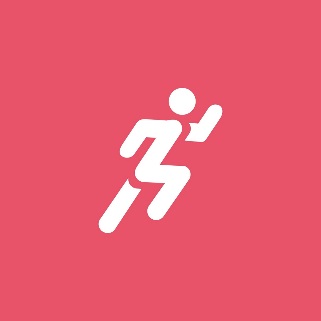 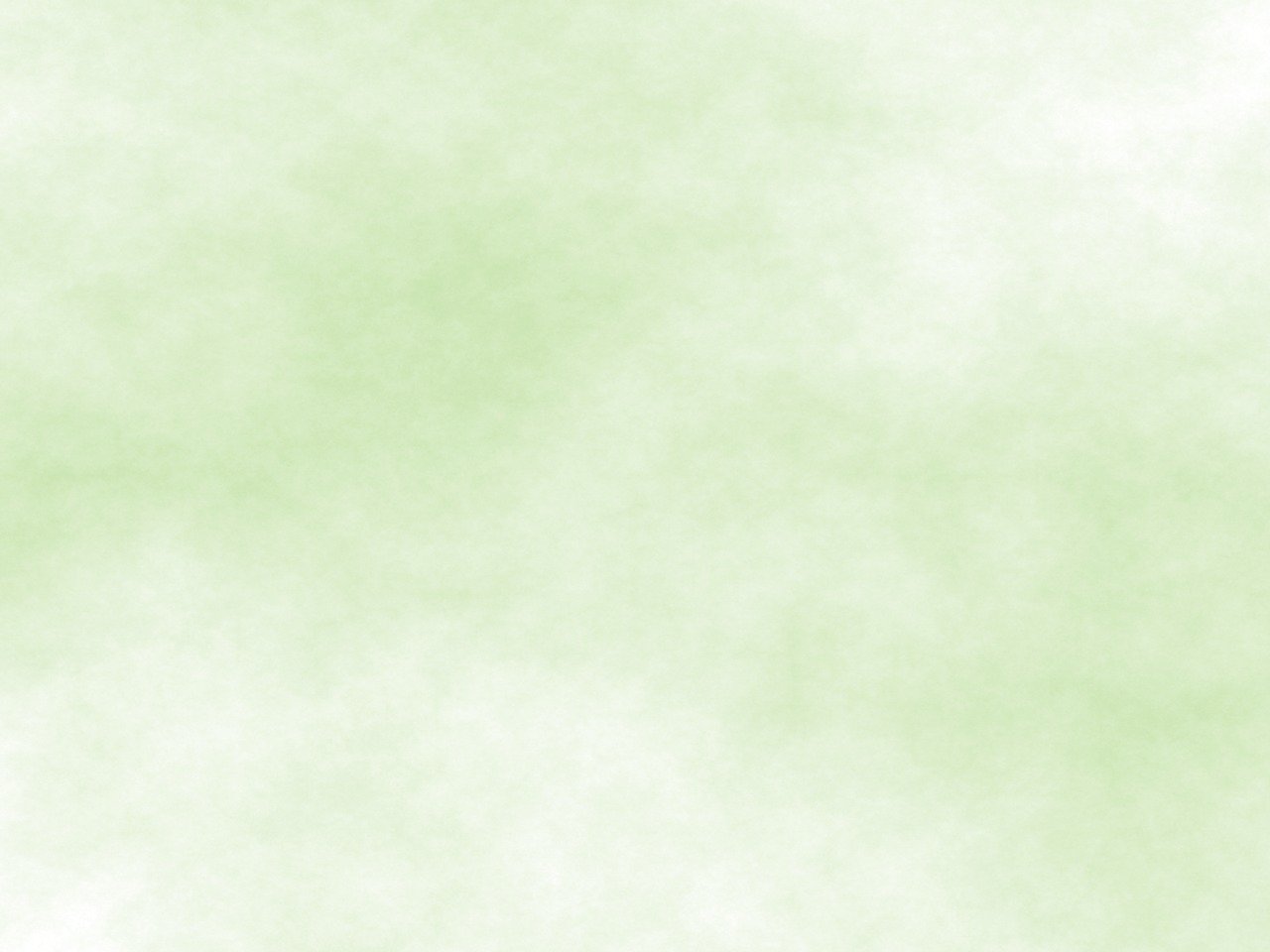 Муниципальная программа «Развитие культуры, физической культуры и массового спорта, молодёжной политики МО «Светогорское городское поселение»
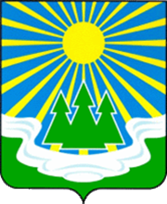 12 423,7 тыс. рублей
Комплекс процессных мероприятий «Развитие культуры»

Предоставление субсидии на выполнение муниципального задания на софинансирование дополнительных расходов местных бюджетов на сохранение целевых показателей повышения оплаты труда работников муниципальных учреждений культуры в соответствии с Указом Президента РФ от 07.05.2012 года № 567 «О мероприятиях по реализации государственной социальной политики» для выплат стимулирующего характера работникам МБУ КСК г. Светогорска муниципальных учреждений культуры и библиотек – 2 897,0 тыс. рублей;
проведение праздничных мероприятий посвященные Дням воинской славы, памятным и юбилейным датам, Дню города и Дню России, торжественные и праздничные мероприятия, посвященные Дню поселка Лесогорский, проведение новогодних культурно-массовых и развлекательных мероприятий – 9,0 тыс. рублей.
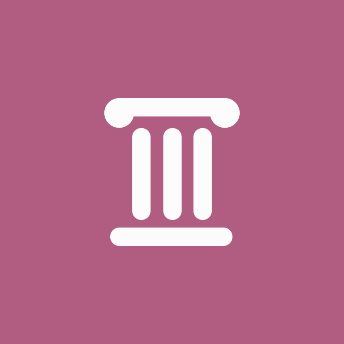 Комплекс процессных мероприятий «Развитие физической культуры и массового спорта»

Предоставление субсидии на муниципальное задание МБУ «КСК г.Светогорска» на проведение занятий физкультурно-спортивной направленности по месту проживания граждан, а также на организацию и проведение официальных физкультурных (физкультурно-оздоровительных) мероприятий.  – 2 958, 2 тыс. рублей
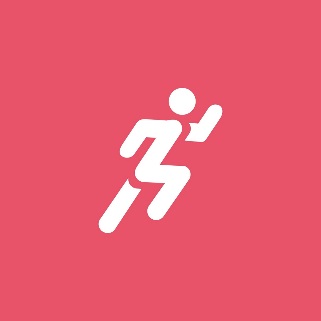 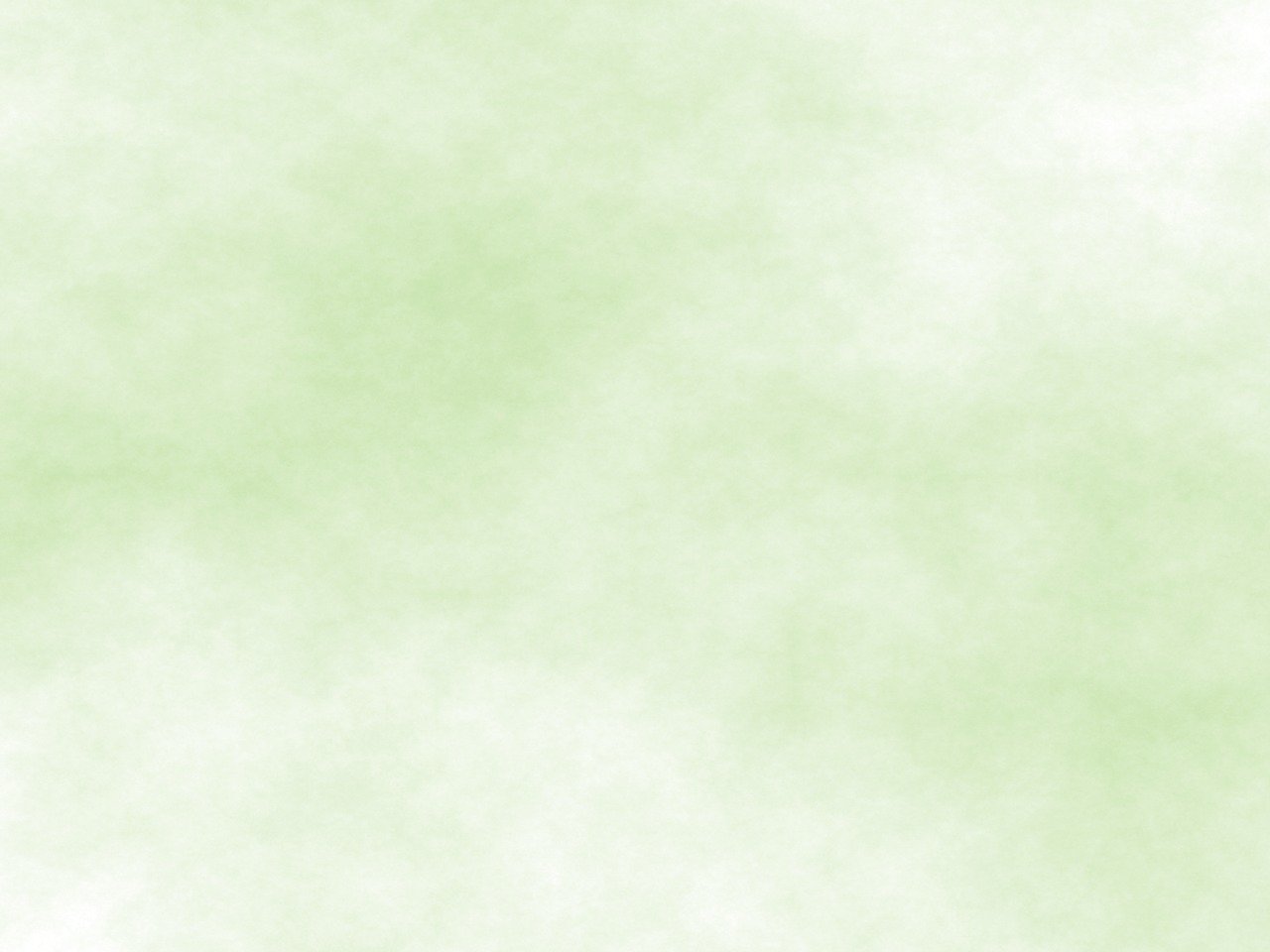 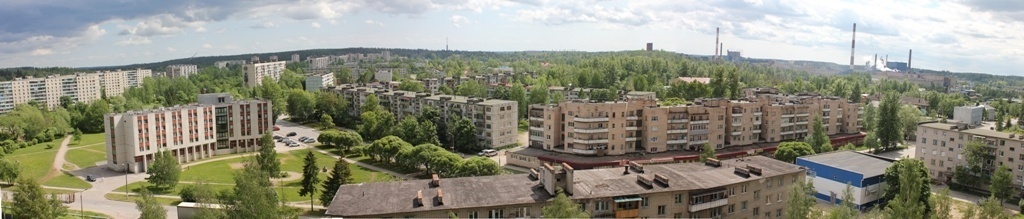 Спасибо за внимание!
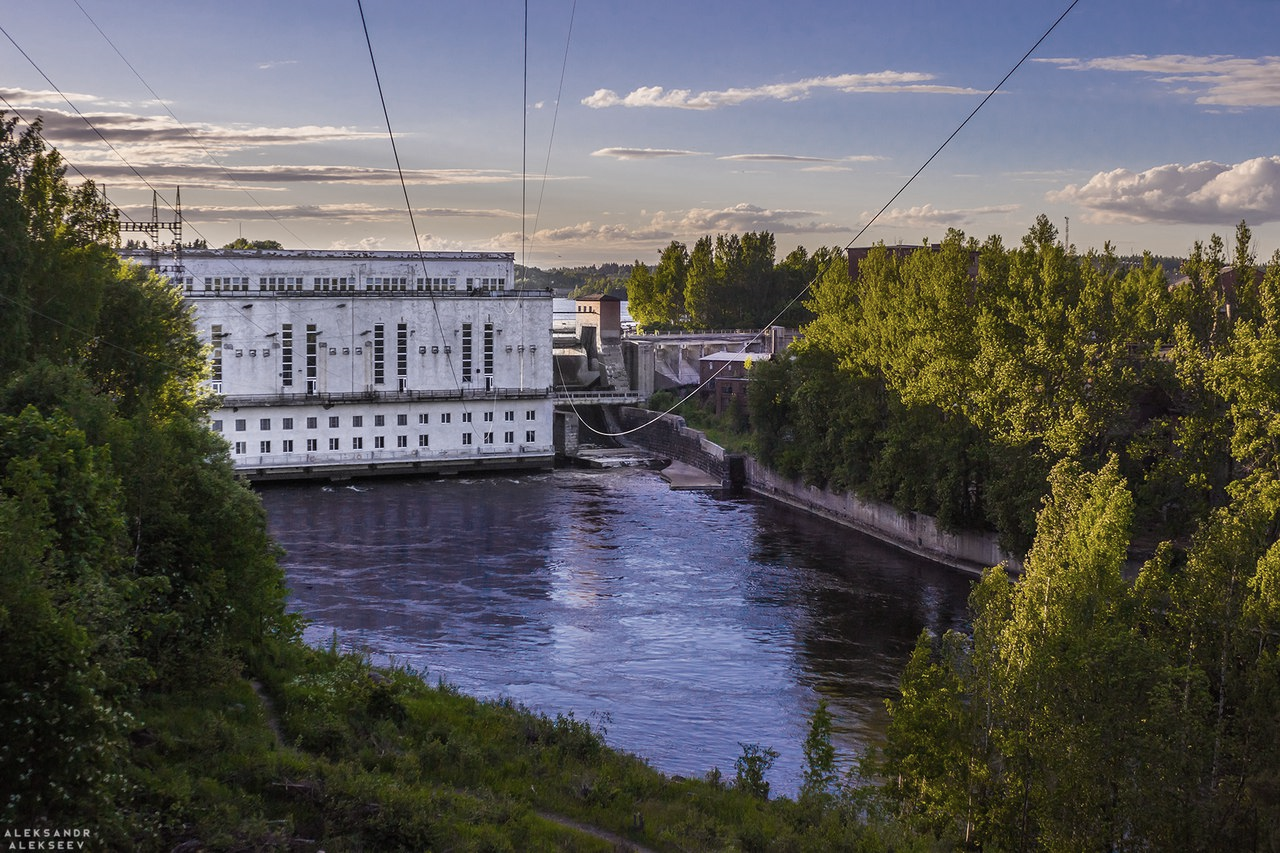 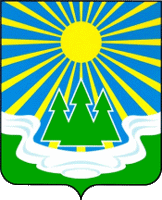 Исполнение бюджета муниципального образования «Светогорское городское поселение» за 1  квартал 2022 года